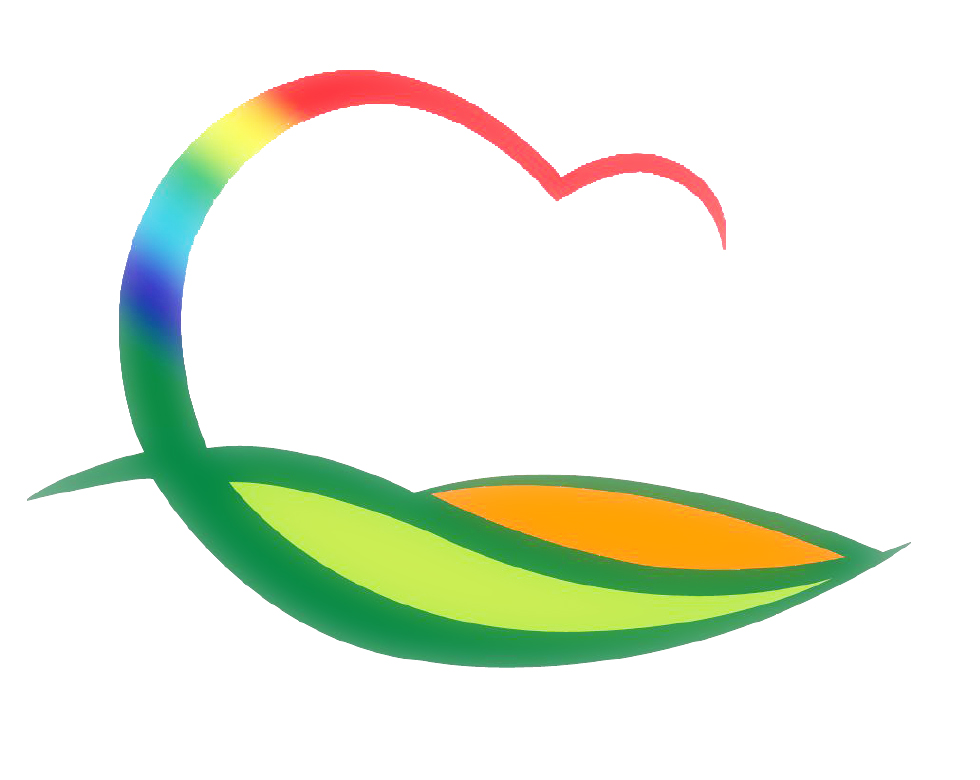 기획감사관
4-1. 내륙권 발전종합계획(변경) 수립 관련 사업발굴 간담회
6. 3.(수) 14:00 / 충북연구원 / 기획정책팀장
첨단산업권 및 백두대간권 사업 발굴 협의
4-2. 봄철 농촌일손돕기 추진
6. 4.(목) / 15명 / 심천면 길현리 301외 2필지
복숭아 밭 풀베기
4-3. 6월 1차 의원간담회
6. 4.(목) 10:00 / 위원회 회의실
안   건 : 조례 제·개정 및 주요 현안사업 설명
4-4. 2019년 기준 사업체조사 실시
6. 4. ~ 6. 29. / 면접조사, 비면접조사(배포조사 병행)
조사대상 : 19년말 기준 관내 모든 사업체(4,004개)
조사항목 : 사업체명, 연간매출액 등 11개 항목